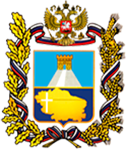 Подготовка специалистов педагогического профиля
Среднее профессиональное 
образование
Высшее образование
ГБОУ ВО «Ставропольский государственный педагогический институт»
ГБПОУ «Георгиевский колледж»
ГАОУ ВО «Невинномысский государственный гуманитарно-технический институт»
ГБПОУ «Светлоградский                            педагогический колледж»
ФГАОУ ВО «Северо-Кавказский федеральный университет»
ГБПОУ «Георгиевский региональный                   колледж «Интеграл»
ФГБОУ ВО «Пятигорский государственный университет»
ГБПОУ «Курсавский региональный                      колледж «Интеграл»
ГБОУ ВО «Ставропольский государственный медицинский университет» Министерства здравоохранения Российской Федерации»
Ставропольский филиал ФГБОУ ВО «Московский педагогический государственный университет»